Achievement and learnings from the PP POMPA
Xavier Lapillonne, MeteoSwiss
V. Clement3,  O. Fuhrer1,, C. Osuna1, K. Osterried3,   H. Vogt2 , A. Walser1 , C. Charpilloz1, P. Spoerri3 , T. Wicky, P. Marti3, R. Scatamacchia and all PP POMPA contributors
1MeteoSwiss, 2CSCS, 3C2SM ETH , 4COMET
Project main achievements
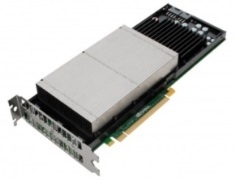 Project duration 2010-2018

GPU capable version of the COSMO model
Support for single and double precision
Development of a C++ Domain Specific Library : STELLA (will be replaced with GridTools)
Performance portable implementation of the Dynamical core using STELLA library
OpenACC port of Physics, Assimilation and organization code (6000 directives)

7 publications
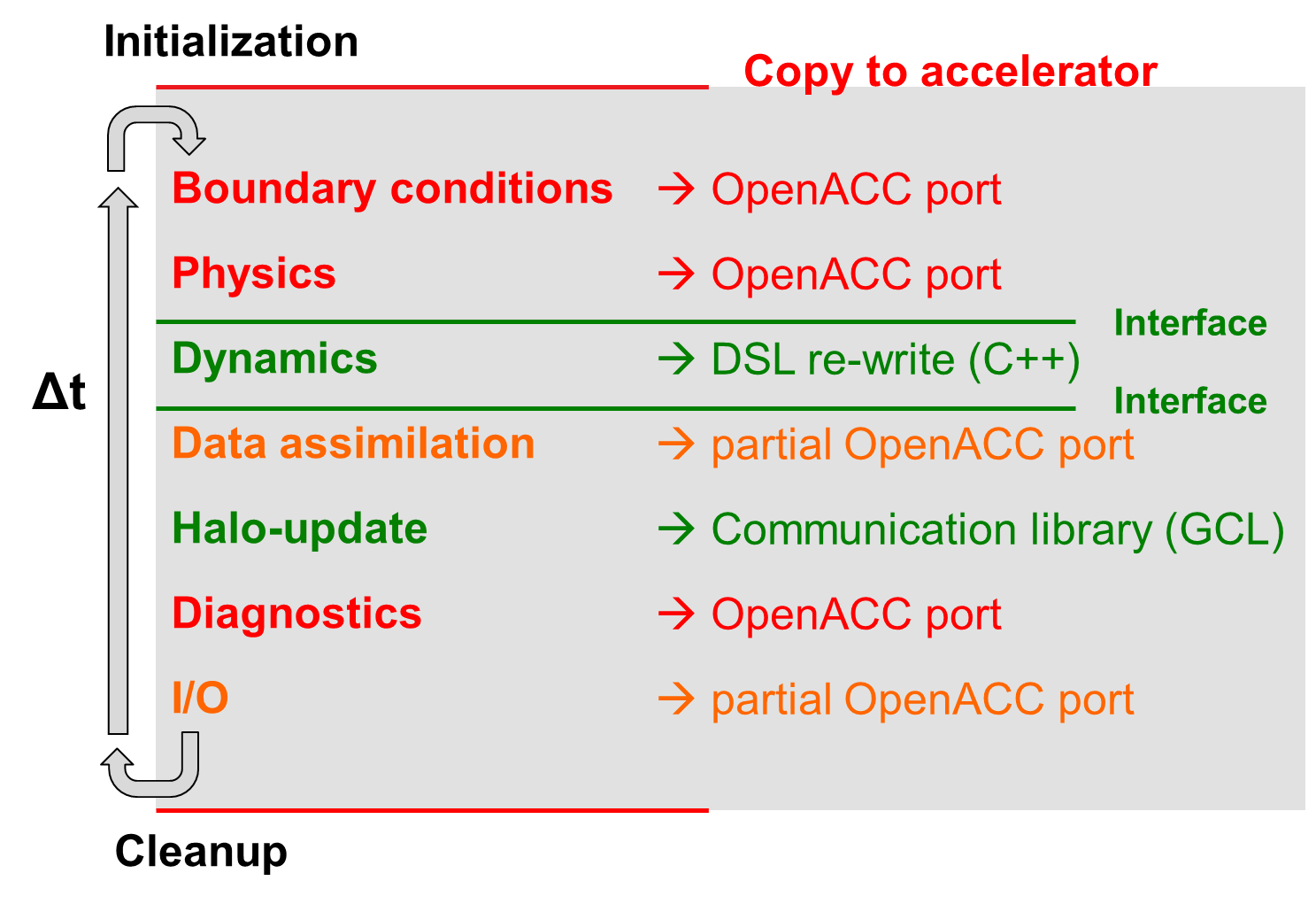 COSMO on GPU
PP POMPA Integration Status
All main developments from the POMPA priority project are completed and being reviewed and merged into the offical COSMO code
Release of the GPU version planned for Q4 2018
GPU porting of Bechtold scheme in COSMO
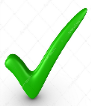 conv_cuinit.f90
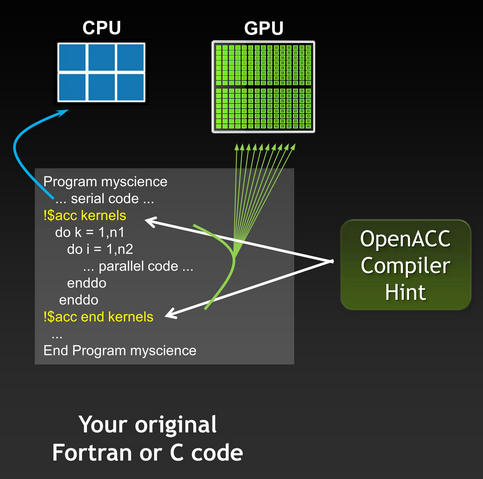 Inizialization of physical fields
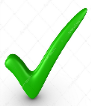 conv_cumaster.f90
conv_cuascn.f90
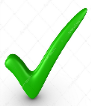 Calculations for cloud ascents for cumulus
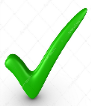 conv_cudescn.f90
Calculates cumulus downdraft descent
Main module: it computes the physical tendecies of the prognostic variables T, Q, U, V and tracers due to convective processes
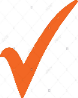 conv_cufluxtends.f90
Calculates convective fluxes in cloud and in  subcloud layers. 
Update of T, Q, U, V and computation of transport of chemical tracers
Developed by Riccardo Scatamacchia (COMET) in collaboration with Meteo Swiss
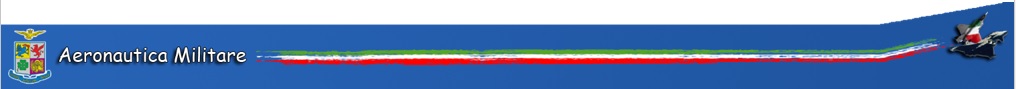 Performance results
Results for 1 COSMO-E member 2h simulation using 8 GPU sockets (Nvidia P100) or 8 CPU sockets (8  Intel Haswell CPUs with 12 cores each = 96 cores) . Measured on the Piz Daint system at CSCS with COSMO 5.5-prerelease, branch full_gpu3
COSMO model on heterogeneous architecture, some applications
Operational setup at Meteoswiss
Running on hybrid GPU system Piz Kesch, operational since 2016
Model Operator : “No adverse consequences in terms of maintenance, stability or complexity for operations”
ECMWF-Model 
9 to 18 km gridspacing
2 to 4 x per day
Provide boundary condition
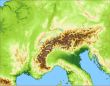 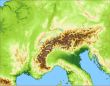 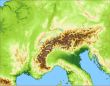 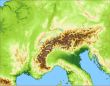 COSMO-1 
1.1 km gridspacing
8 x per day
1 to 2 d forecast

(production sinceApril 2016)
COSMO-E 
2.2 km gridspacing
2 x per day
5 d forecast
21 members(production since June 2016)
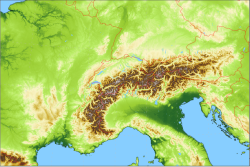 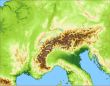 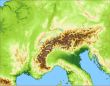 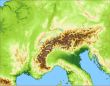 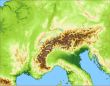 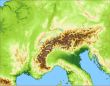 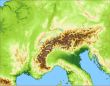 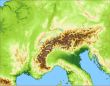 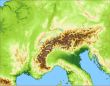 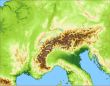 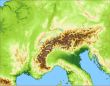 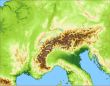 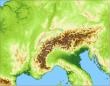 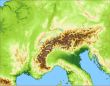 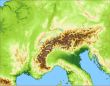 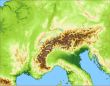 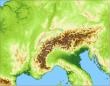 Ensemble data assimilation: LETKF
[Speaker Notes: Stop short presentation at this slide]
Quasi-global simulation on Piz Daint
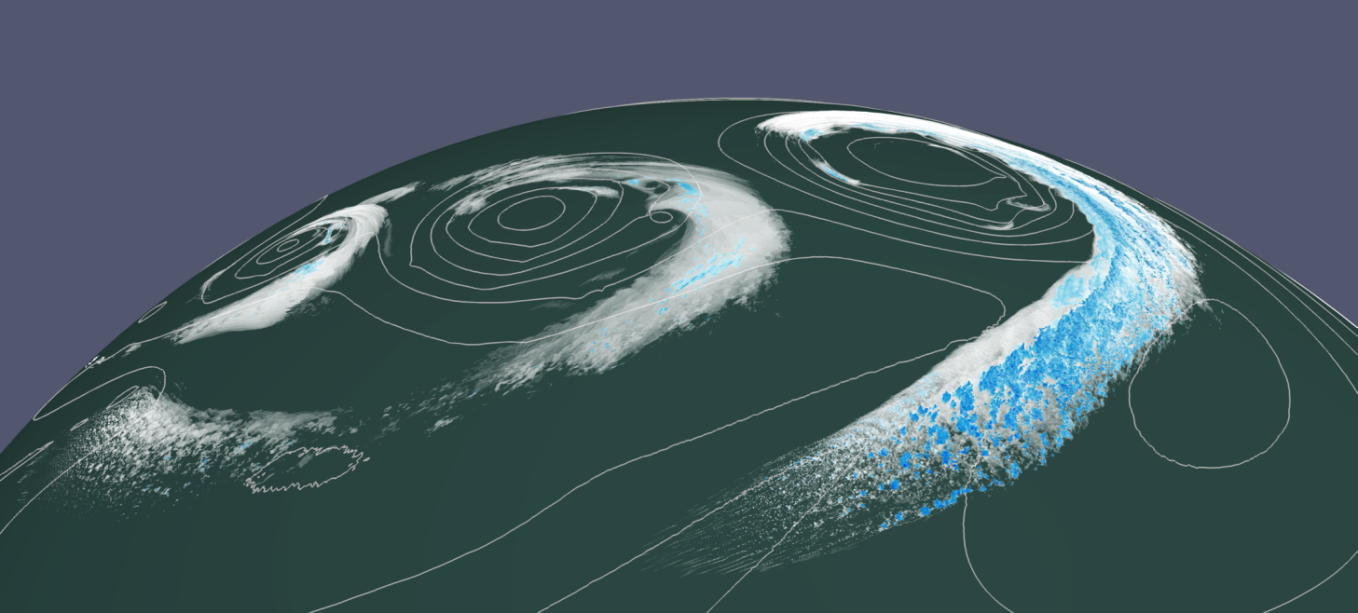 Configuration
80°S to 80°N covering 98.4% of Earth’s surface
Regular lat/lon grid
Analytical initial condition
10 day simulation
Minimal I/O
Metric : SYPD = Simulated years per wallclock day
Visualization by Tarun Chadha (C2SM): clouds > 10-3 g/kg (white) and precipitation > 4 10-2 g/kg (blue)Fuhrer et al., GMD 2018
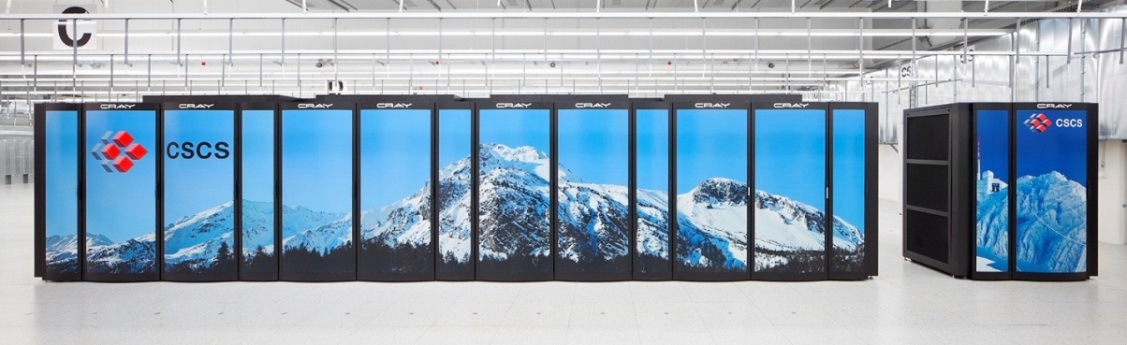 Piz Daint
~5000 hybrid nodes with P100 GPUs  (#6 Top500 6.2018)
Fuhrer et al., 2017, GMD, in rev.
Strong scaling
Near-global simulations at a fixed horizontal resolution
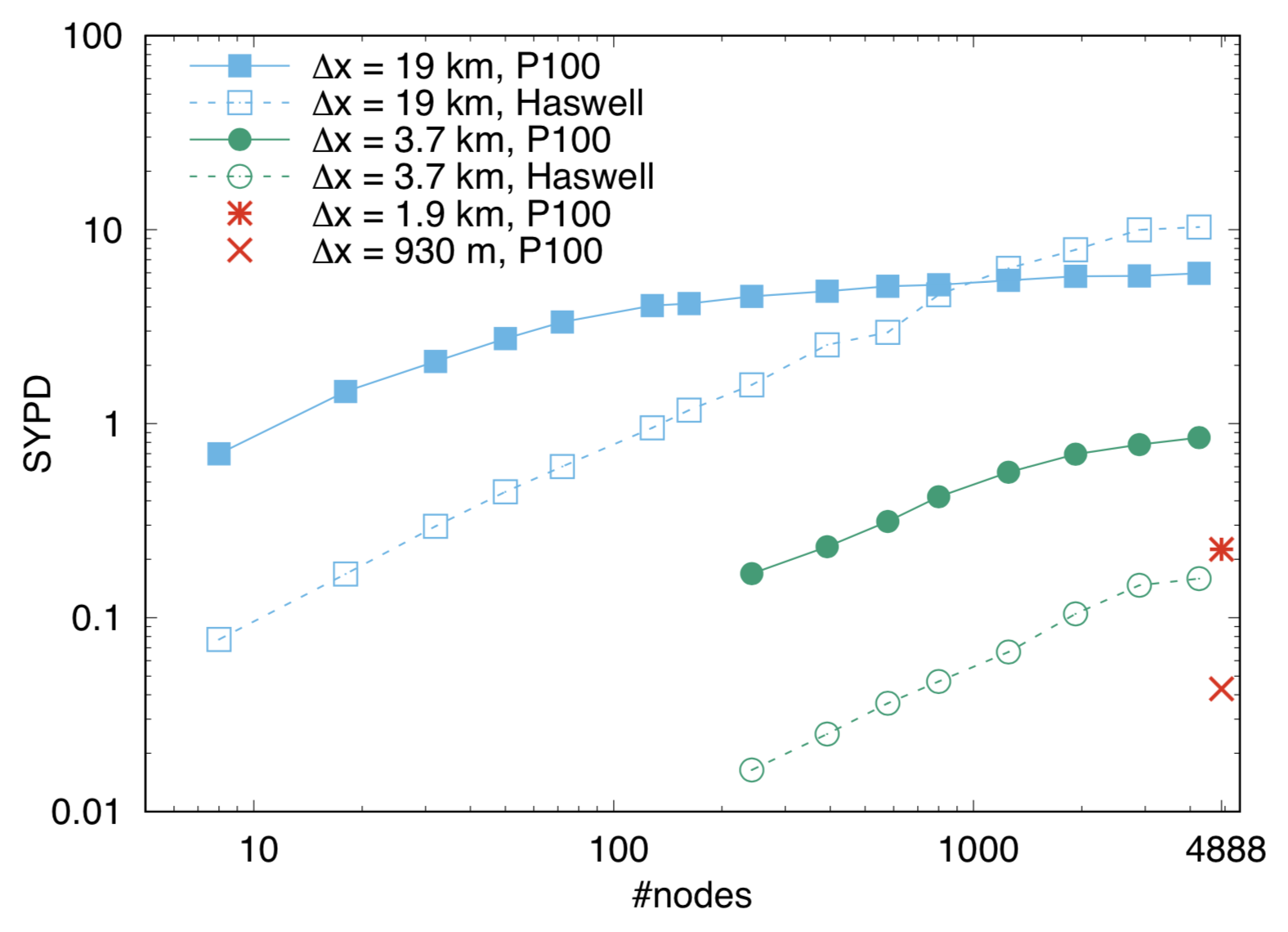 19 km
3.7 km
1.9 km
0.25 SYPD
Decadal climate simulation possible
Still in linear scaling regime
0.93 km
too slow to be useful
Learnings from the GPU port and code maintenance
Software development tools
GPU support increase complexity of the software
The new code can also now run in single precision (in addition to double)
Improve software development process : code review with dedicated tool (github Pull Request – thanks to the SCA for using this!), design review …
Automatic on demand and nightly build and tests (Jenkins)
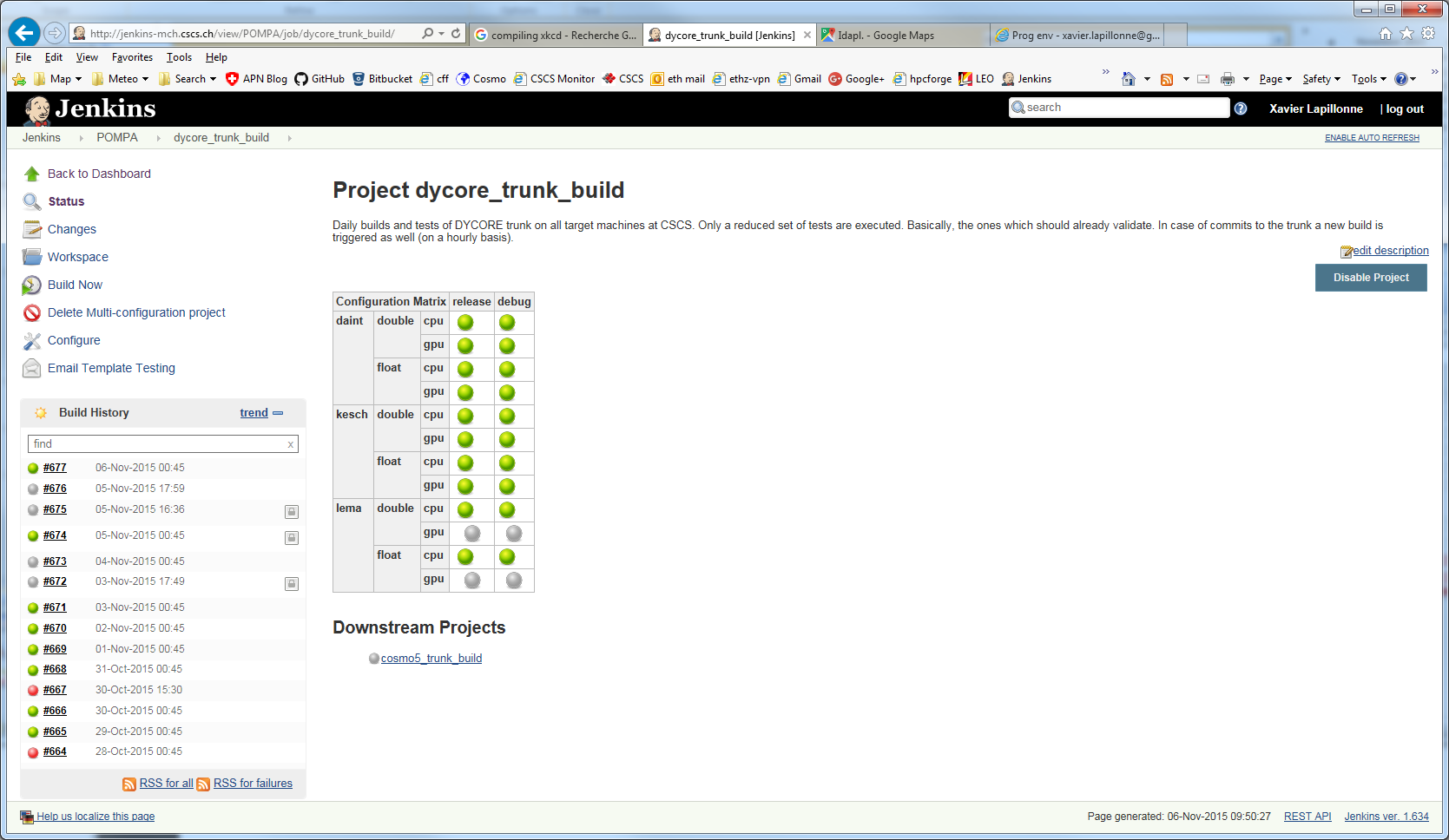 Moving target
We ported COSMO to GPU 3 times (4.18, 5.0 and 5.5)
Dificult to work with a moving target, synchorinization with model developer is very important.
!$acc data create(a,b,c) 
!$acc update device(b,c)
!$acc parallel 
  !$acc loop gang vector
  do i=1,N   a(i)=b(i)+c(i)  end do
!$acc end parallel
!$acc update host(a)
!$acc end data
OpenACC directives
Incremental insertion in existing code
Ideal for porting large components – avoid GPU-CPU copy
Radiation scheme on CPU (Intel E5-2690v3 “Haswell”) and GPU (NVIDIA K80) using Fortran + OpenMP + OpenACC
May not be always performance portable : different optimal code for CPU and GPU (#ifdef ..)
Not always possible to achieve optimal performance on a given architecture (limitations)
Difficult to maintain and debug in large legacy code
What about ARM CPU, intel accelerator … ?
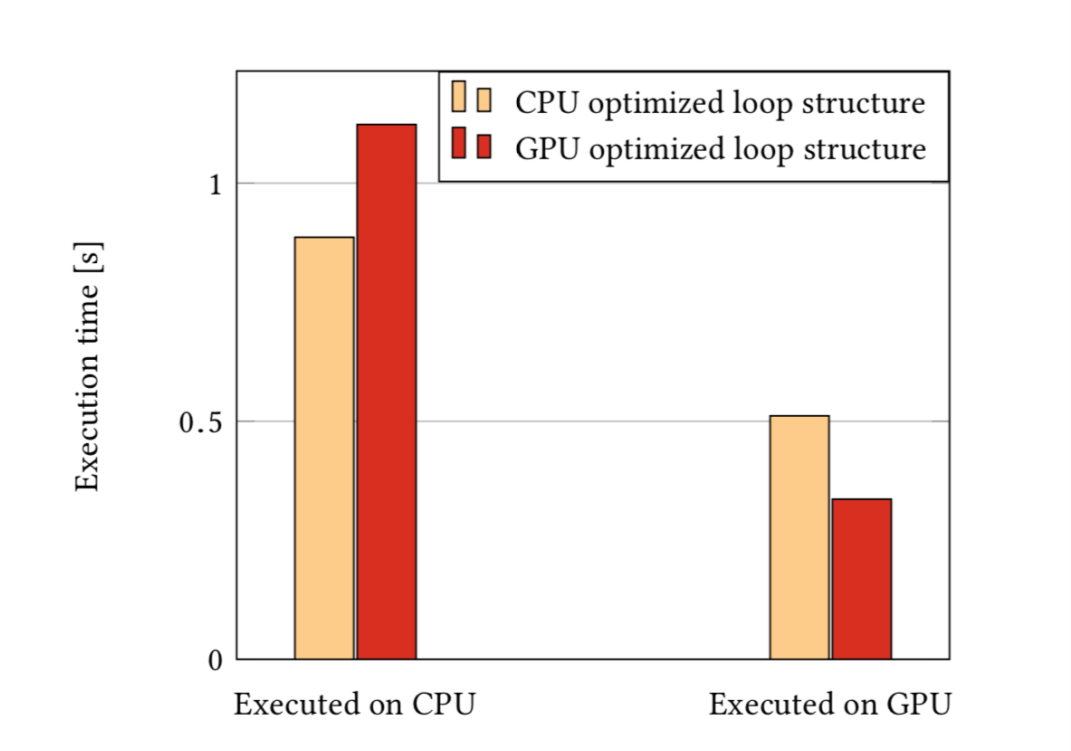 Lapillonne and Fuhrer, PPL, 2016
Clement et al. 2018, PASC’18, 2018
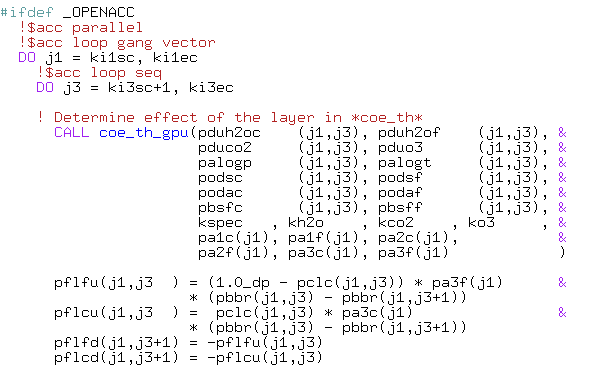 …
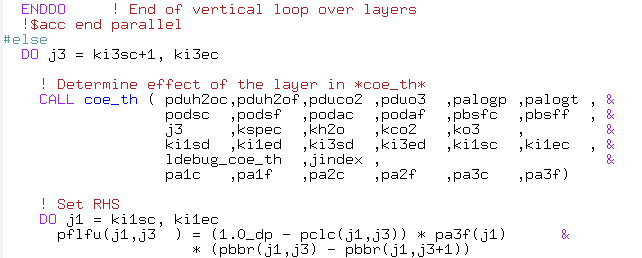 CLAW directives in COSMO
CLAW is a tool developed at MeteoSwiss/ETH to manipulate Fortran code (see IMPACT presentation)
CLAW-directives mode allow to insert code transformation in an existing code
Based on the OMNI computer from Rikken computing center in Japan
Ex: 30% performance in the turbulence on GPU, avoid large ifdef region, improve maintenance
The code still works on GPU and CPU without using CLAW
MCH will maintain CLAW directive in COSMO
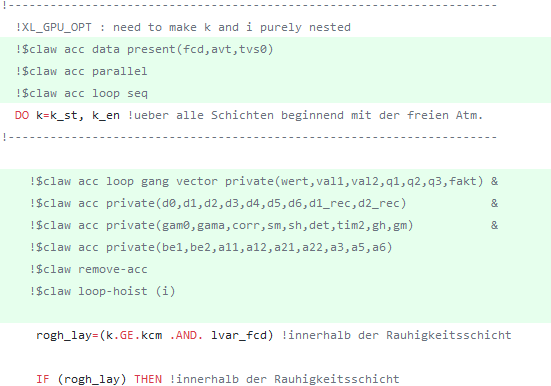 All i-loops bellow automatically replaced with a single i-loop here
Separation of concern
Fuhrer et al. 2014 (doi: 10.14529/jsfi140103)
Gysi et al. 2015 (doi: 10.1145/2807591.2807627)
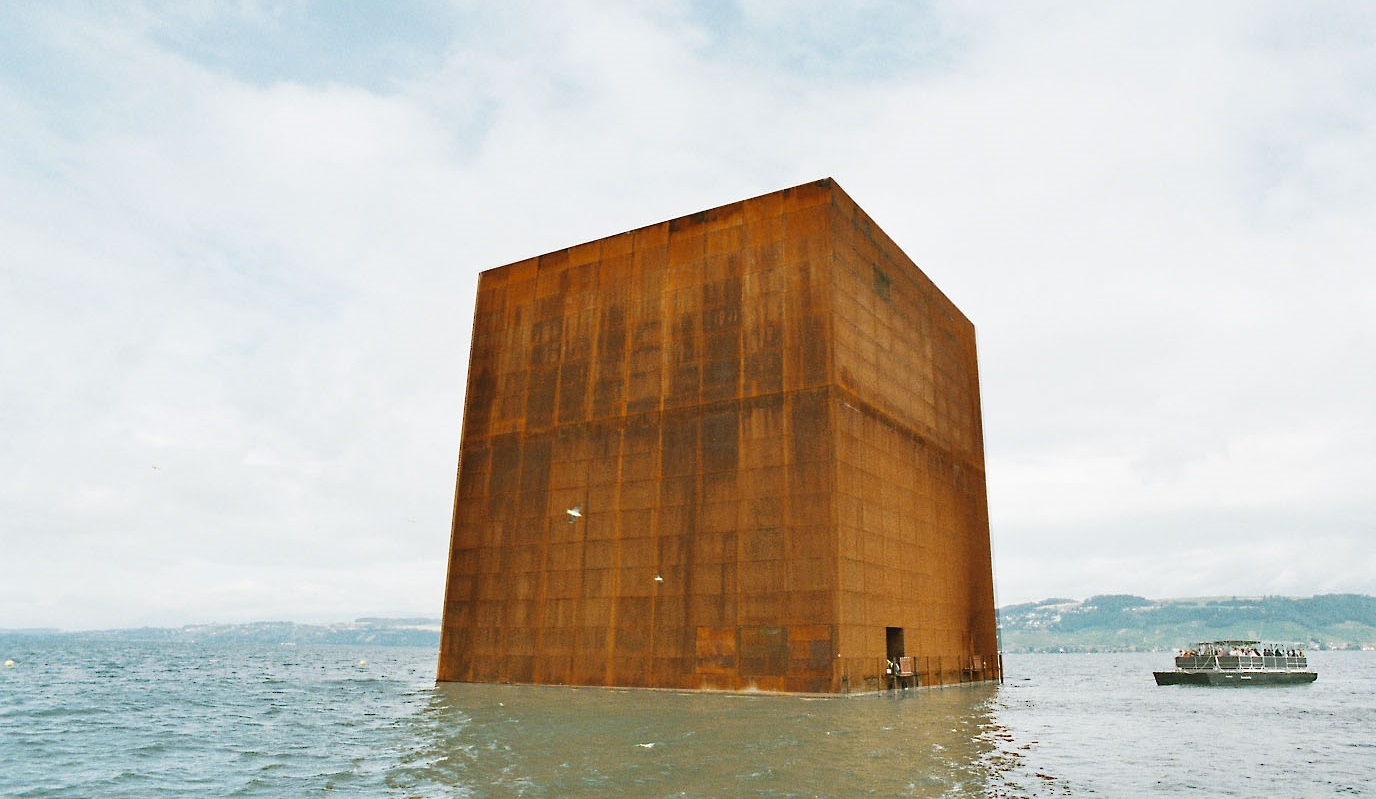 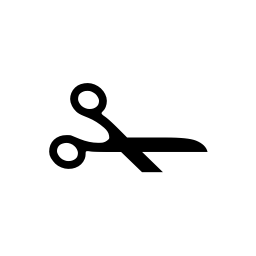 C++ / DSL rewrite
Fortran +
directives
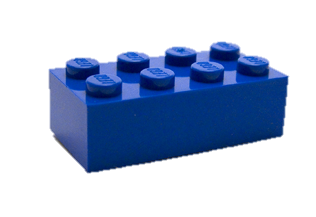 High-level implementation
Separation of concerns
Domain-specific language
(performance portable,re-usable)
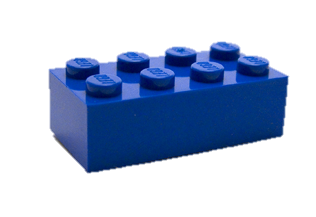 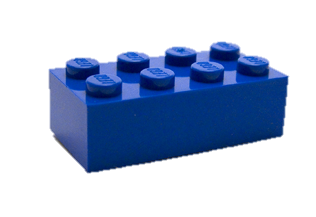 C++ embeded DSL
Laplacian with Stella-DSL
Separation of concerns between user code and optimized backend
Performance portable, future proof : can be extended to new architecture
Easier to maintain (e.g. unittesting)
No custom tool (rely on c++/cuda compilers)
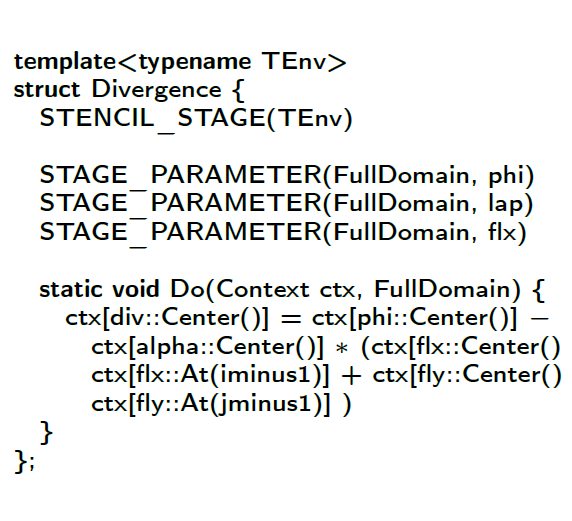 Steep learning curve, domain scientist did not like the language : we now have 2 dynamical cores!
Requires consequent boiler plate codes, No reduction in LOC
Still some hardware optimization in user code (e.g. GPU caching), requires expertise
What to do next, what could we improve -> IMPACT project, discussion
Future plans MCH
MeteoSwiss will switch to the official COSMO version in Q4 2018


Complete GridTools implementation of the C++ Dynamic Q4 2018, proposition to integration in official code Q1 2019
ITAF HPC facility (COMET)
Hybrid CPU/GPU (CPU Intel, GPU NVIDIA)
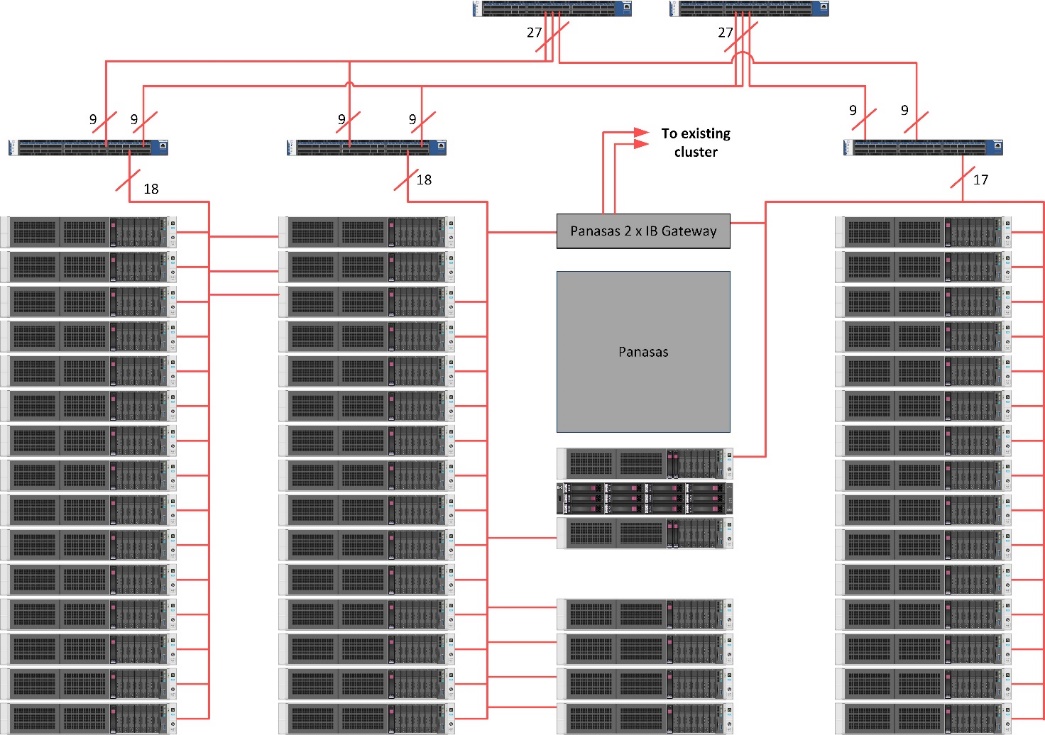 76x DL380 G9 Computing Nodes (2x12 Haswell cores - 64 GB)
2x DL380 G9 Management Nodes
4x PANASAS AS12 (1 Director Blade each)
6x Infiniband 36p FDR switches
152x Kepler K80 GPUs
- K80 Features:

 
4.75 TB RAM
240 TFLOPS peak (related to HPL Benchmark)
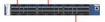 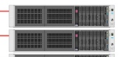 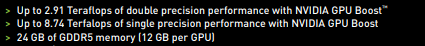 Next upgrade:
Opt. 1: 	+10 computing nodes ( +20 GPU K80)
Opt. 2: 	+7   computing  nodes (+14 GPU v100)
      + 2 IB EDR 36p Switches
RAM upgrade to 128 GB for each node (10,75 TB)
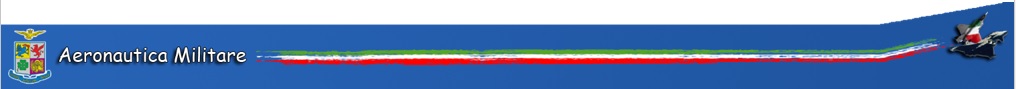 Future developments
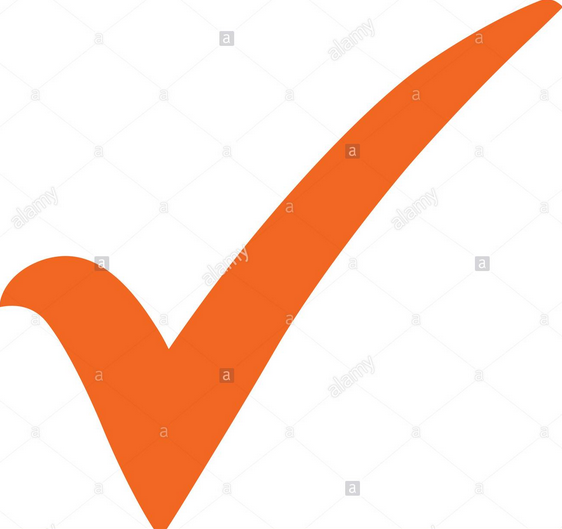 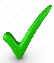 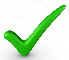 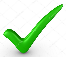 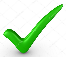 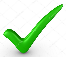 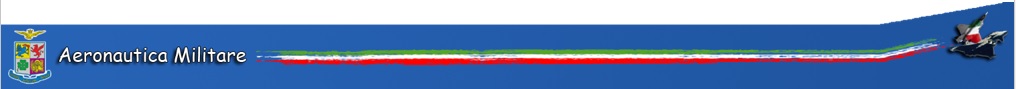 Conclusions
Conclusions – Take home message
The COSMO model was ported to GPU using Domain Specific Language and compiler directives
Single/Double precision capabilities
Up tp 4x speed up with the new version on GPU as compare to CPU
Operational at MeteoSwiss on a GPU system since 2016
Full scale on the PiZ Daint super computer
POMPA project is formally completed since July 2018, final review and integration into official code until october 2018
Additional material
GridTools Framework
“SDK for weather and climatescience”
Joint development betweenCSCS / MeteoSwiss / C2SM 
Domain-specific for Earthsystem model components
Regional (production) andglobal grids (prototype)
Multiple APIs (C++, Python,gtclang)
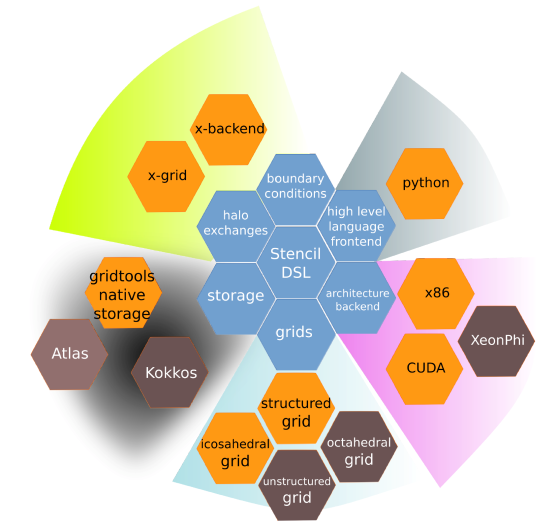 Performance portability, why do we need abstraction ?
Directives : portable but not optimal code with single source
different optimization for different target architecture
in the dynamics difficult to achieve opt. performance
x1.3
x1.8
Possible solutions : Domain specific Language (Gridtools), abstraction, CLAW
CLAW Single column abstraction approach : performance portability in the Fortran physicshttps://github.com/claw-project)
Separation of concerns
Domain scientists focus on their problem (1 column, 1 box)
CLAW compiler produce code for each target and directive languages
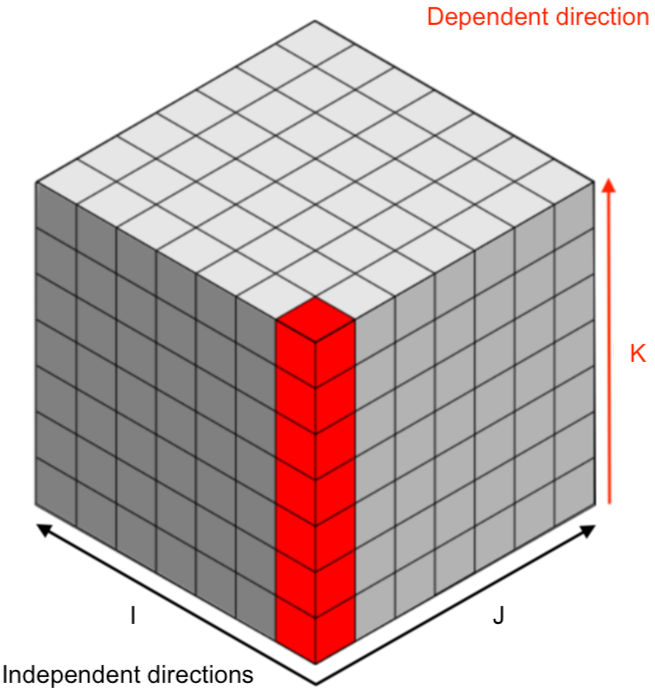 28
Claw one column example
!$claw parallelize forward
DO icol = 1, ncol
  CALL lw_solver(ngpt, nlay, tau(icol,:,:))
END DO
Loop over horizontal direction generated by claw at compile time
CALL lw_solver(ngpt, nlay, tau)
SUBROUTINE lw_solver(ngpt, nlay, tau, …)
!$claw define dimension icol(1:ncol) &
!$claw parallelize
DO igpt = 1, ngpt
  DO ilev = 1, nlay
      tau_loc(ilev) = max(tau(ilev,igpt) …
29
Efficiency myth
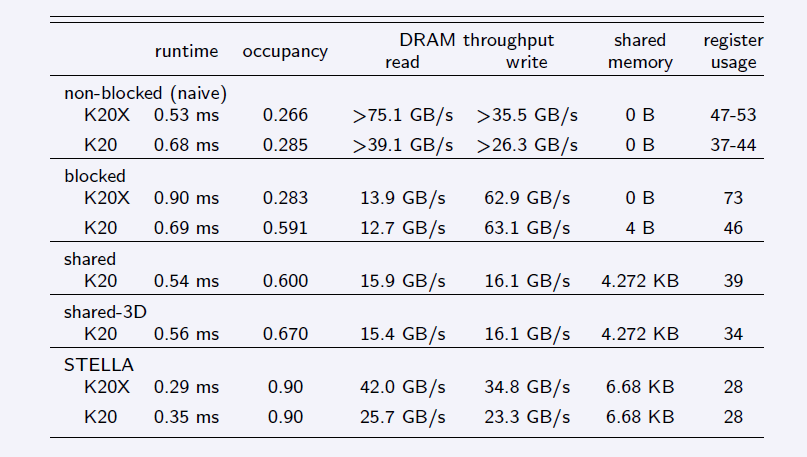 Heavily optimized code is faster than Fortran + OpenACC
(Example: 1.5x for horizontal diffusion operator)
Software (Automatic optimization)
Compilers will not solve the problem!
DSL-based code can be automatically optimized for a specific hardware target
E.g. “Design of a Compiler Framework for Domain Specific Languages for Geophysical Fluid Dynamics Models” (Fabian Thüring, MSc thesis)
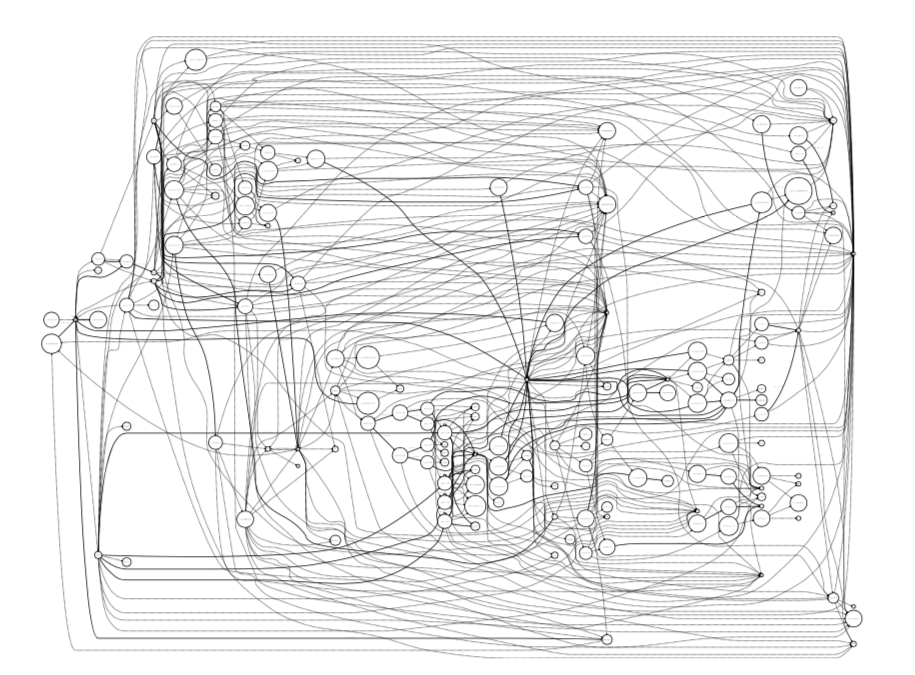 Example: Fast-waves solver
Graph representation of code
Rearrange for data-locality
Run independent computations in parallel
STELLA SYNTAX
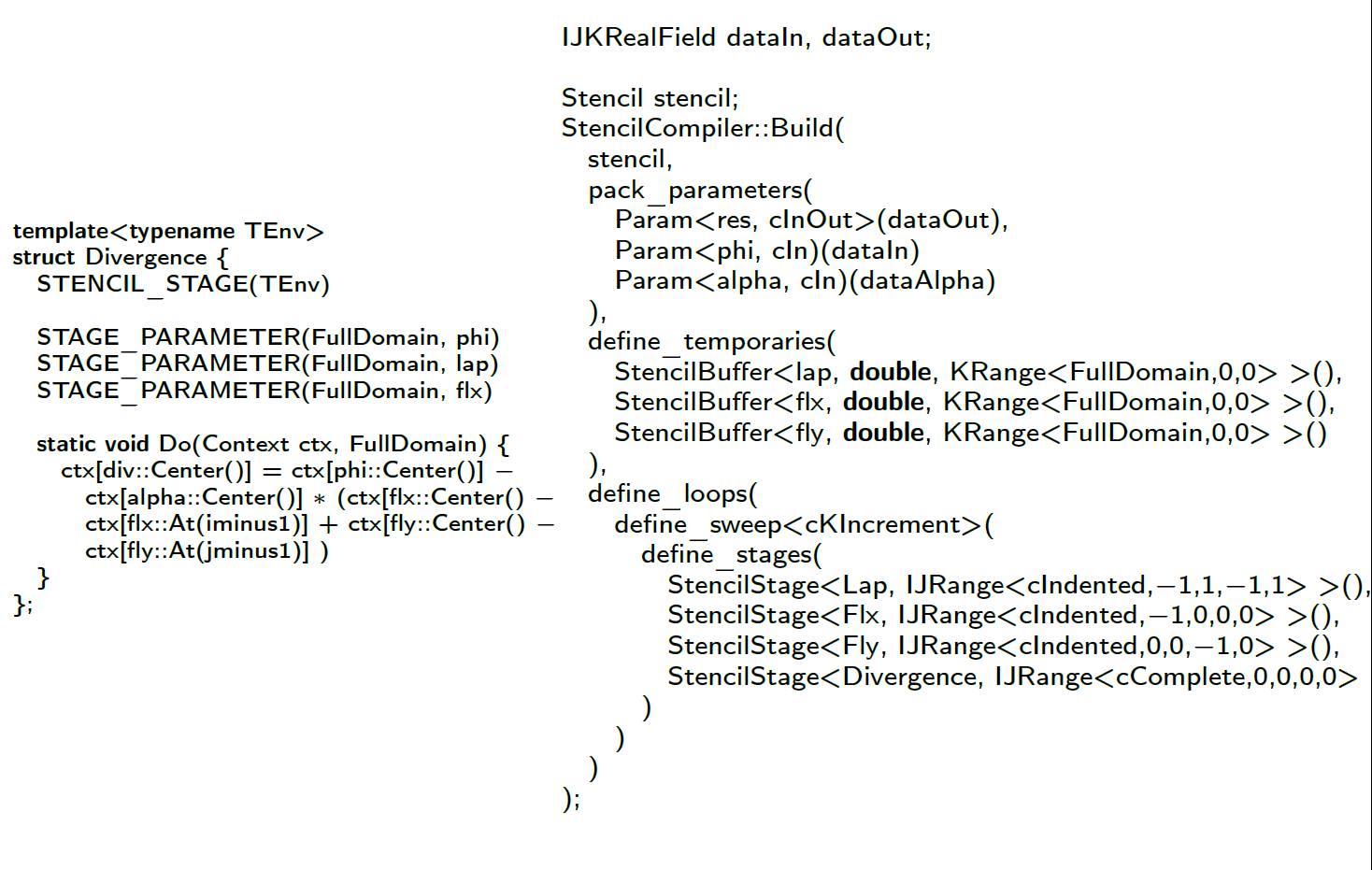 Only specify neighbourhood relations and domain of application
Code for specific architecture is generated at compile time
Source: Vogt, 2017
COSMO quasi-global
What would it take to do a 36 year AMIP simulation?
Ensemble prediction
The atmospheric system is a chaotic system: i.e. high sensitivity to initial condition
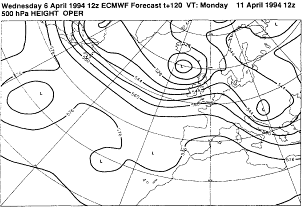 Initial conditions (dotted lines)
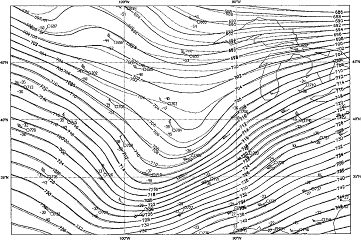 Operational 120 h forecast
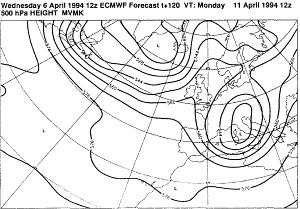 Initial conditions (full lines)
Modified forecast
Modeling the Earth system
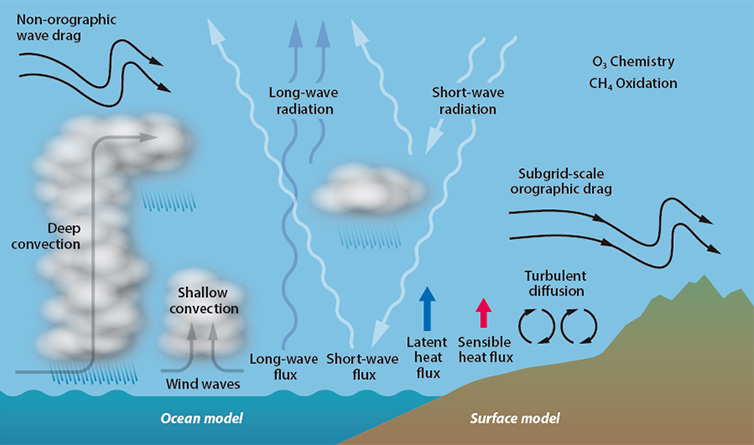 (source https://www.ecmwf.int/sites/default/files/medialibrary/2017-09/atmospheric-physics-754px.jpg)
[Speaker Notes: Earth system is a multi-scale, multi-physics problem.
Many different procceses act together that have to be represented in one form or another in a weather and climate model.
Formation and dissipation of different types of clouds.
Interaction of the radiation impinging from the sun, and the longwave radiation emmanating form the warm Earth.
Surface-vegation-atmosphere-transfer determining the latent, sensible fluxes of heat.
But also the effect of topogrphy on the atmosphere that acts on the momentum budget.
So let’s take for example a deep cumulus cloud…]